ВИКТОРИНА
«ДОРОЖНАЯ
АЗБУКА»
КАКИЕ  МАШИНЫ  МОГУТ  ЕХАТЬ  НА  КРАСНЫЙ  СВЕТ ?
ПАПИНА И МАМИНА
ТАКСИ
ПОЖАРНАЯ, ПОЛИЦЕЙСКАЯ,
СКОРАЯ ПОМОЩЬ
ДЛЯ ЧЕГО  РЕГУЛИРОВЩИКУ НУЖЕН  ЖЕЗЛ ?
РЕГУЛИРОВАТЬ  ДВИЖЕНИЕ
ОТГОНЯТЬ  МУХ
ПРИВЕТСТВОВАТЬ ЗНАКОМЫХ
ДОРОГУ  МОЖНО  ПЕРЕХОДИТЬ ТОЛЬКО  НА …
КРАСНЫЙ
ЗЕЛЁНЫЙ
МИГАЮЩИЙ
КАК  ПРАВИЛЬНО  ПЕРЕЙТИ ДОРОГУ,  ВЫЙДЯ  ИЗ  АВТОБУСА?
ОБОЙТИ  ДОРОГУ  СПЕРЕДИ
ОБОЙТИ  АВТОБУС  СЗАДИ
ПРОЛЕЗТЬ  ПОД  АВТОБУСОМ
Переменка Игра «Светофор
Красный свет – ученики тихо стоят.
Желтый свет – ученики хлопают в ладони.
Зеленый свет – топают ногами.
НА  КАКОЙ  ДОРОГЕ  МАШИНА ЛУЧШЕ  ТОРМОЗИТ?
НА  МОКРОЙ
С  ЯМКАМИ
НА  СУХОЙ
С  КАКОГО ВОЗРАСТА  МОЖНО ЕЗДИТЬ  НА  ВЕЛОСИПЕДЕ  ПО ПРОЕЗЖЕЙ  ЧАСТИ?
КОГДА ВЫЙДЕШЬ НА ПЕНСИЮ
С  14  ЛЕТ
КОГДА  ПОЛУЧИШЬ  ПРАВА
Игра “Перейди улицу”
Ведущий держит в руках – 3 кружка.
Ведущий делает взмах зеленым кружком – играющие делают шаг вперед, красный – шаг назад, желтый – стоят на месте.
Те, кто ошибся, выбывают из игры. 
Побеждает та команда, в которой меньше нарушителей
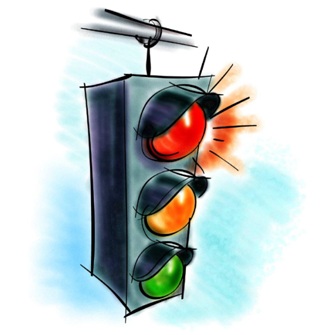 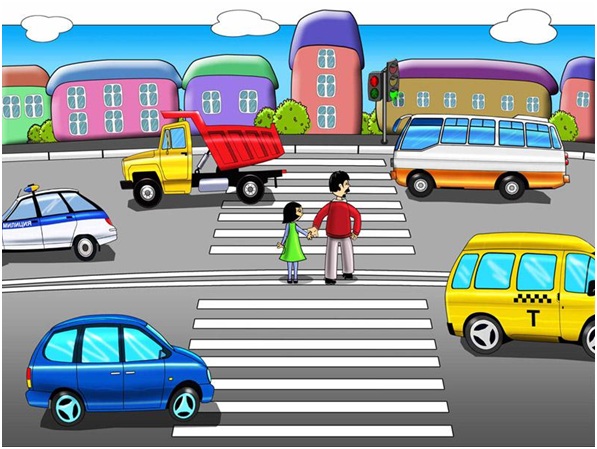 Спасибо  за участие !